Использование опытно-экспериментальной деятельности в процессе познавательного развития детей дошкольного возраста
Из опыта работы Кокоревич Р. Н., воспитателя МОУ прогимназии № 4  
 г. Новочеркасска 
В работе использованы методические рекомендации
доктора педагогических наук Н.А. Рыжовой.
Приложение 1
«Детское экспериментирование претендует на роль ведущей деятельности   в период дошкольного развития ребенка»
Н.Н.Поддьяков
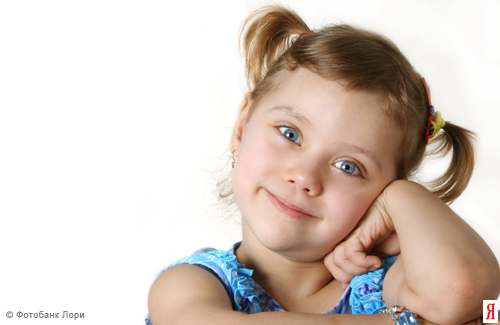 Задачи опытно-экспериментальной деятельности
формирование способности видеть многообразие мира в системе взаимосвязей; 
включение детей в мыслительные, моделирующие и преобразующие действия;
обогащение наглядных средств (эталонов, символов, условных заместителей);
расширение перспектив развития поисково-познавательной деятельности, поддержание у детей инициативы, сообразительности, пытливости, критичности, самостоятельности.
Направления работы
живая природа: характерные особенности сезонов  разных природно-климатических зон, многообразие живых организмов и их приспособленность к окружающей среде;
неживая природа: воздух, почва, вода, магниты, звук, свет;
человек: функционирование организма, рукотворный мир, материалы и их свойства;
преобразование  предметов.
Направления оснащения развивающей среды
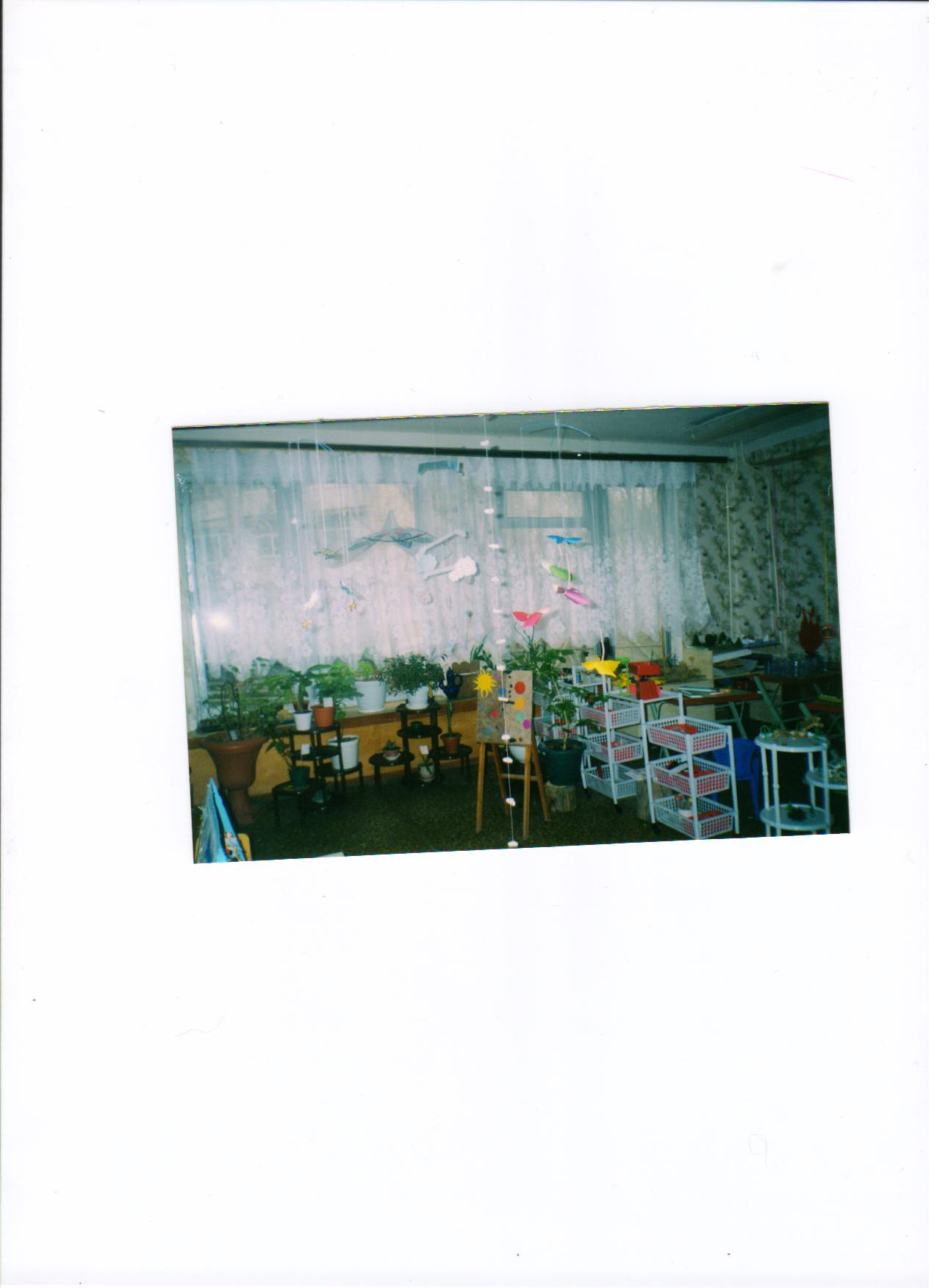 «Песок и вода»
  «Звук»
 «Магниты» 
«Бумага»
 «Свет» 
«Стекло и пластмасса»
 «Резина»
Оборудование уголка экспериментирования
приборы-помощники: лупы, весы, песочные часы, компас, магниты;
сосуды из различных материалов (пластмасса, стекло, металл, керамика);
природный материал: камешки, глина, песок, ракушки, шишки, перья, мох, листья;
утилизированный материал: проволока, кусочки кожи, меха, ткани, пластмассы, пробки;
технические материалы: гайки, скрепки, болты, гвоздики;
разные виды бумаги: обычная, картон, наждачная, копировальная;
красители: пищевые и непищевые (гуашь, акварельные краски);
медицинские материалы: пипетки, колбы, деревянные палочки, шприцы (без игл), мерные ложки, резиновые груши;
прочие материалы: зеркала, воздушные шары, масло, мука, соль, сахар, цветные и прозрачные стекла, сито.
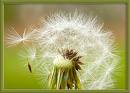 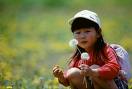 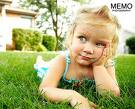 Требования к оборудованию
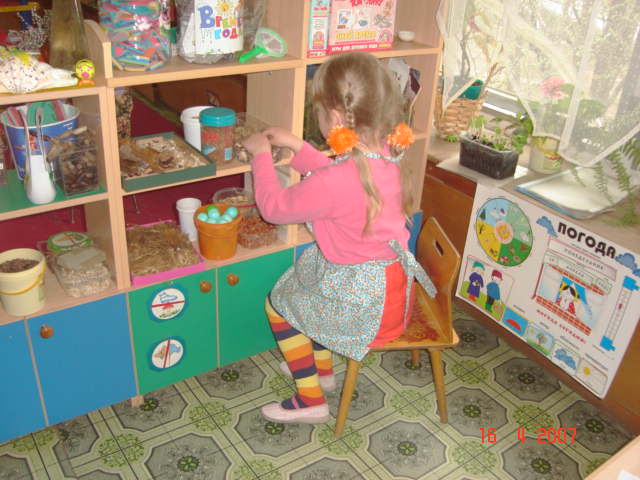 безопасность для жизни и здоровья   детей

достаточность

доступность расположения
Алгоритм экспериментирования:
ребенок выделяет и ставит проблему, которую необходимо;
предлагает различные варианты ее решения;
проверяет эти возможные решения, исходя из данных;
делает выводы.
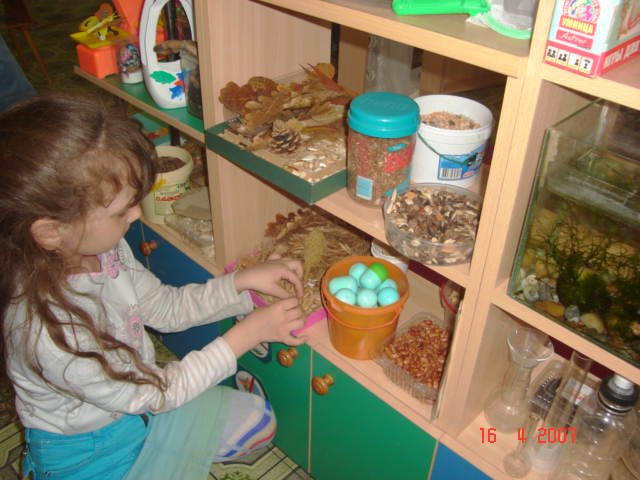 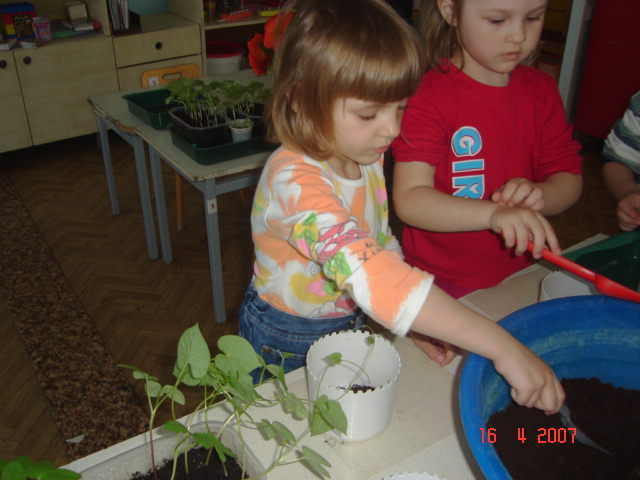 Результативность работы